Ministro   Gabriel TaboadaEmbajada Argentina en ParísEncargado de las relaciones con la OCDE y organismos económicos multilateralesEn 2015 responsable de las negociaciones económicas multilaterales
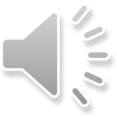 www.derechoyred.com.ar